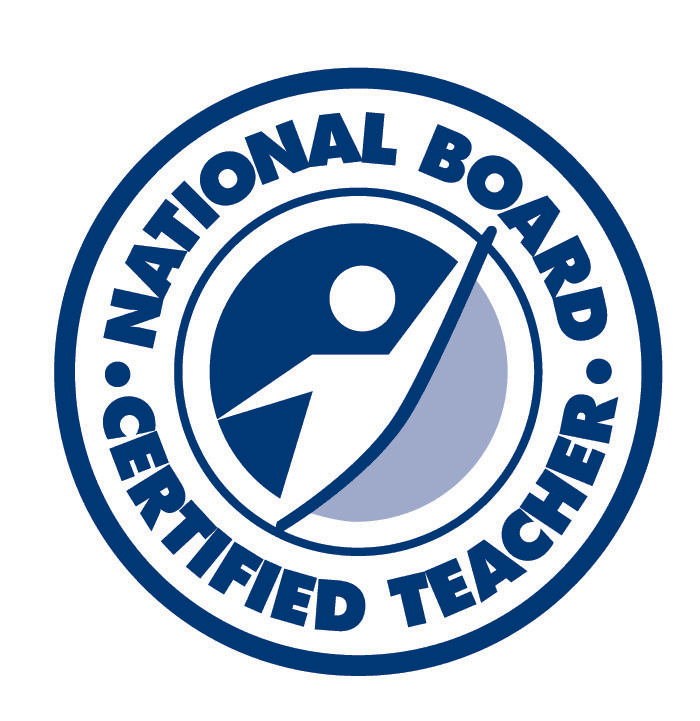 National Boards Certification
I want to do this but I’m scared

Or
 
I don’t think I have what it takes
Information
NBCTs strong nationwide - 110,447 

North Carolina ranks Number One in the Nation – 20,611 (for 2 decades NC has led the nation)
www.boardcertifiedteachers.org
http://boardcertifiedteachers.org/in-your-state/north-carolina
Support
North Carolina Association of Educators (NCAE)		Elic Senter		Phone: 800-662-7924/919-832-3000		Email: elic.senter@ncae.org

		University of North Carolina at Wilmington		Somer Lewis, NBCT		Phone: 910-962-7669		Email: lewiss@uncw.edu

		 National Board Support Provider (Onslow County)
		Jayne Miller, NBCT
		Northside High School, Ext 37012
		Email:  jayne.miller@onslow.k12.nc.us
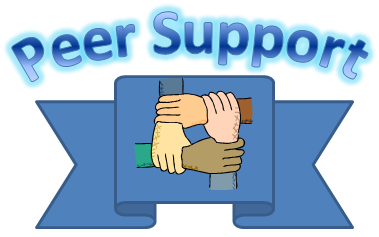 Eligibility Requirements
http://boardcertifiedteachers.org/for-candidates
http://boardcertifiedteachers.org/first-time-candidates

Hold a BA degree 
Have completed three full years - School Counseling
Possess a valid state School Counseling license
Five Core Propositions
Proposition 1: Teachers are committed to students and their learning.
Proposition 2: Teachers know the subjects they teach and how to teach those subjects to students.
Proposition 3: Teachers are responsible for managing and monitoring student learning.
Proposition 4: Teachers think systematically about their practice and learn from experience.
Proposition 5: Teachers are members of learning communities.
Counseling Standards
I.	School Counseling Program
 
II.	School Counseling and Student Competencies 
 
III. 	Human Growth and Development 
 
IV. 	Counseling Theories and Techniques 
 
V. 	 Equity, Fairness, and Diversity 
 
VI. 	 School Climate
 
VII. 	 Collaboration with Family and Community 

IX. 	 Student Assessment 

X. 	 Leadership, Advocacy, & Professional Identity 

XI. 	 Reflective Practice
New Process
http://boardcertifiedteachers.org/sites/default/files/3.0_Guide_to_NB_Certification_2014.pdf
Begin this year - 2014-15 
2016-2017 – all components will be online
Once all components are available, completing may take anywhere from one to five years
You may take one or more components per year.
You must attempt each of the four components within a three-year period.
After each initial attempt of a component, you will have two opportunities to retake.
Components
School Counseling - Early Childhood through Young Adulthood(ages 3-18+)
Component 1
Component 2
School Counseling
Cost
The total cost of certification will decrease to $1,900, with each of the four components costing $475
Candidates will have the option to pay for and submit each component separately 
Subsidy from the North Carolina
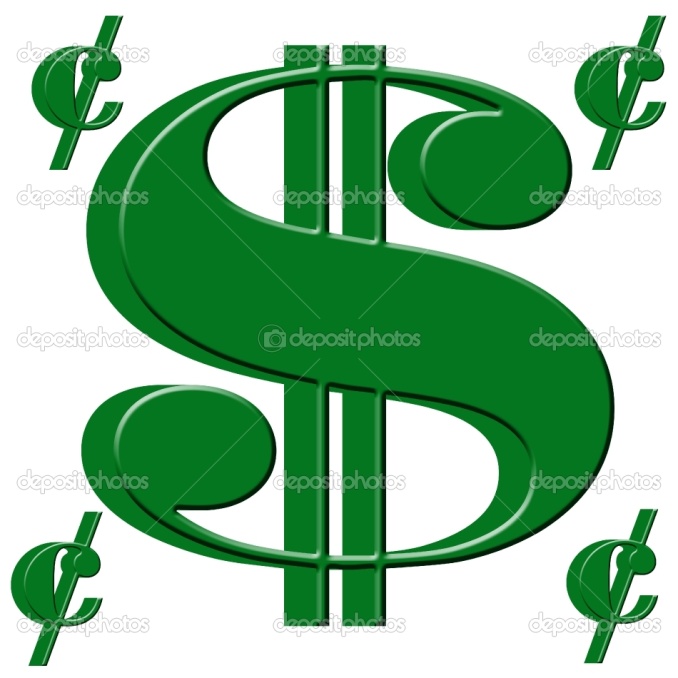 Pointers & Tips
Save artifacts (5 years)
Be organized (files)
If something doesn’t work as planned, explain in your reflection section
Ask more than an English teacher to read your work
Common language – can the person on the street understand what you are trying to say?
Use Why, Because, I, and other words to convey your message
Writing:  does it all fit into your plan – what is your theme through out
Just do what you are doing – document (Above and Beyond)
Bullet or narrative
Key words-
IMPACT STUDENT LEARNING
Collaboration
12-percent salary increase (BIG INCENTIVE)
I Didn’t make it – Now what?
http://boardcertifiedteachers.org/retake-candidates

DON’T GIVE UP!
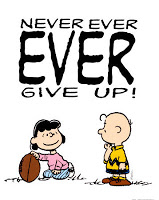 RENEWAL (already?)
Start in year 8 to do renewal – just incase
Isn’t as intense as Initial (passage rate)
Collect artifacts
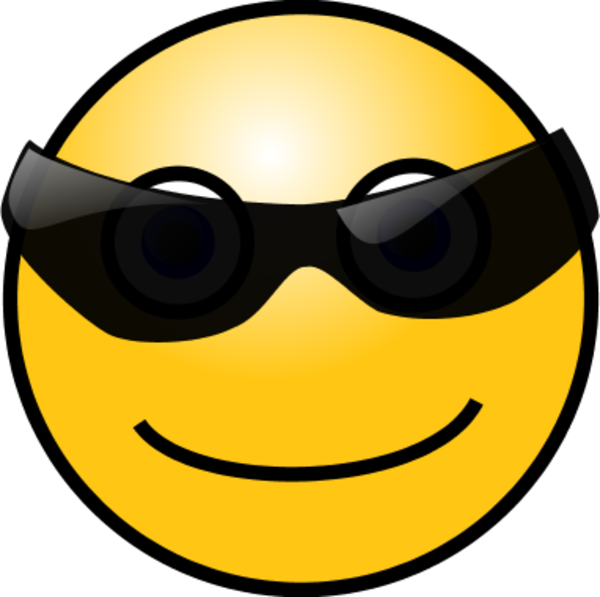 Still Not Sure Opportunity
http://boardcertifiedteachers.org/national-board-field-tests

Volunteer to do a field test
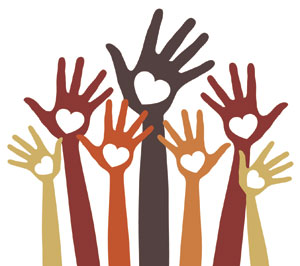 Support Group?
If there is interest – we can have a support group
If you begin this process – submit your work and see where you stand
Believe in yourself
Don’t give up
Pit falls
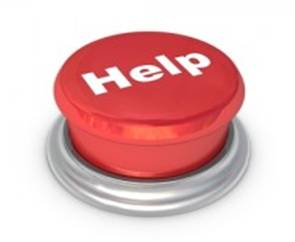 QUESTIONS?
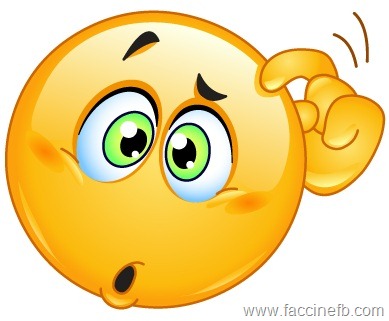